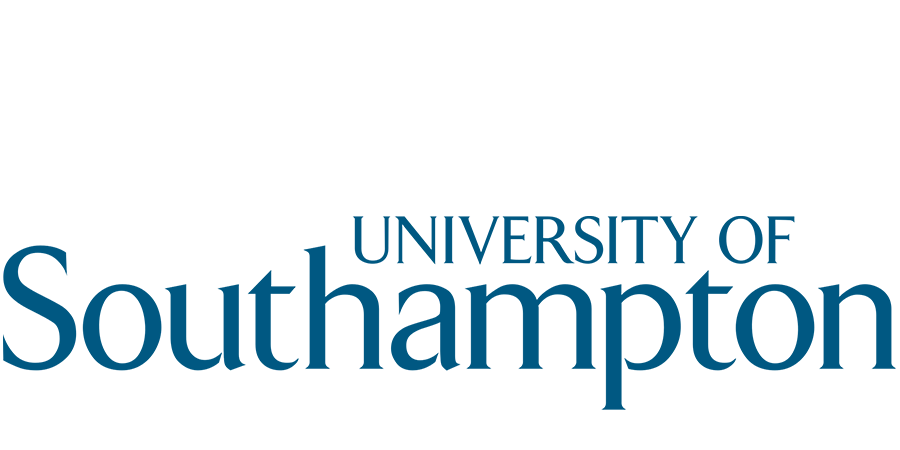 Open, Contingent, Adaptive and Reactive Resilience (OCARR)– using ABM and other tools to facilitate our collective survival in a deeply uncertain world
Bruce Edmondsand Vahid Yazdanpanah
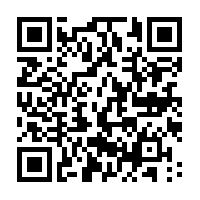 Scan the QR code to see the full paper
Before COVID
After the Ebola outbreak of 2013-16, the UK set up a unit to scan for unanticipated threats, so it could react quickly to these
This was disbanded sometime during 2016-18
In October 2016, the UK held an exercise to assess the its preparedness for an influenza pandemic
The report after this said: “the UK’s preparedness… is currently not sufficient to cope with the extreme demands of a severe pandemic”
Among other things, it recommended stockpiling PPE
This was not done
“The truth is, that we are just not very good at forecasting the character of the risks that we will encounter.”
 – Oliver Letwin,UK Minister for Preparedness, 2010-16 (BBC, Radio 4, 16 March 2021)
Preparing for the future
Traditional planning assumes policy outcomes can be anticipated and compared
Being adaptive (learning from policy evaluation) relies on historical patterns being repeated
The participatory approach is good when there are multiple viewpoints which are each well understood
Contingency planning relies on there being identified threats and not too many of them
But these do not cover all kinds of threat…
So what do we do under conditions…
Where:
the impacts of policies are not predictable
there are too many possibilities to put in place contingency resources and we can’t assign possibilities meaningful probabilities
future events may not repeat past patterns
and it is politically unacceptable to adopt a ‘wait and see’ approach?
In other words, how might we survive conditions of deep uncertainty?
The general idea of OCARR
Identify as many possible future trajectories as one can, regardless of their perceived likelihood. 
Analyse the trajectories that would pose a significant threat – understanding how they might come about and develop.
Implement “early warning indicators” that give an indication of when these might be emerging, so that a policy response has the most time to be enacted
1. Identify as many Trajectories as possible
One can never identify all of them
As many different sources for these trajectories as possible is good – especially from a variety of stakeholders
AMB can help identify possible future outcomes (that might not otherwise have been imagined) by using models each with different assumptions/mechanisms
This should be a radically inclusive process
2. Analyse trajectories that pose a significant threat
Decide which of the trajectories pose a significant threat
This is a deeply political question, since it implies the question “a threat to whom?”
Preference aggregation/assessment techniques might be helpful for this
Understand how these trajectories might come about – the conditions where they might occur
ABM can help understand some of the conditions for their emergence (along with other methods including ML)
3. Implement “early warning indicators” for their emergence
Put in place data gathering processes
And processes to analyse these for the emergence of threatening trajectories as determined by the analysis
It is important that these are not too expensive (as there might be many of them)
ABMs should not be used here, but rather visualisations based on the understanding from the ABM on why they emerge
Policy actors can then use the visualisations to ‘drive’ policy reactively and promptly
Open research challenges…
Method for anticipating as many trajectories as possible
Embedding qualitative aspects – how to integrate stakeholder suggestions with ABM
Integrating live inputs – data streams, qualitative reports etc.
Informing policy implementation and incentivisation mechanisms – how to design appropriate and transparent visualisations that facilitate policy actors
What other computational tools are helpful?
Conclusions
ABM can help society deal with threatening conditions of deep uncertainty
The tools to do this are only just available as a complete set
But the methodology of this needs developing in practice
How the tools interface with the policy process and stakeholders is crucial
The End!
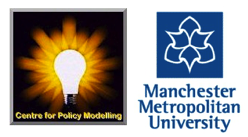 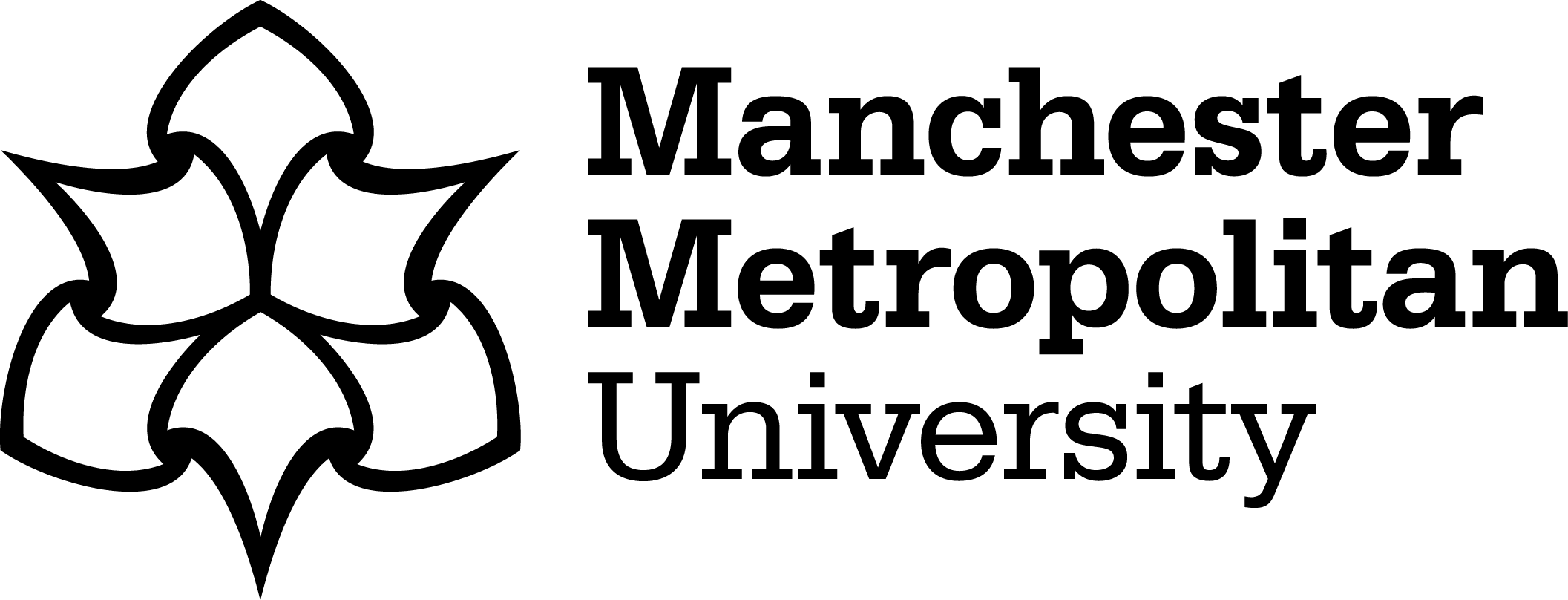 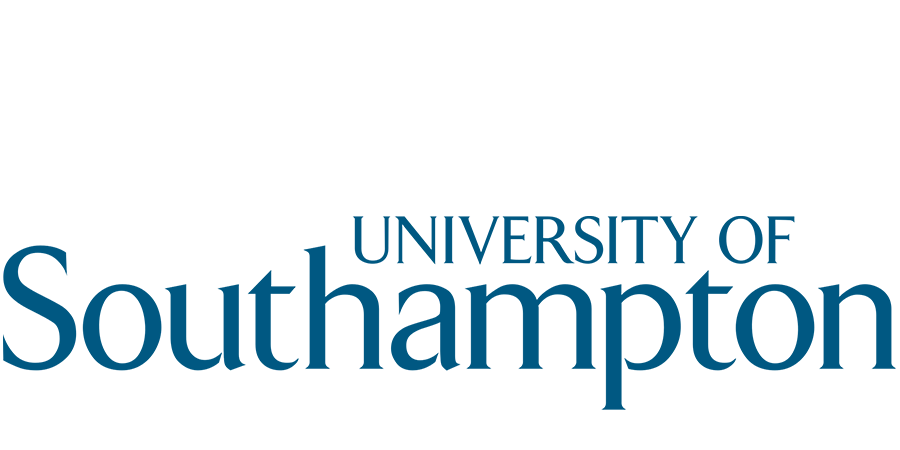 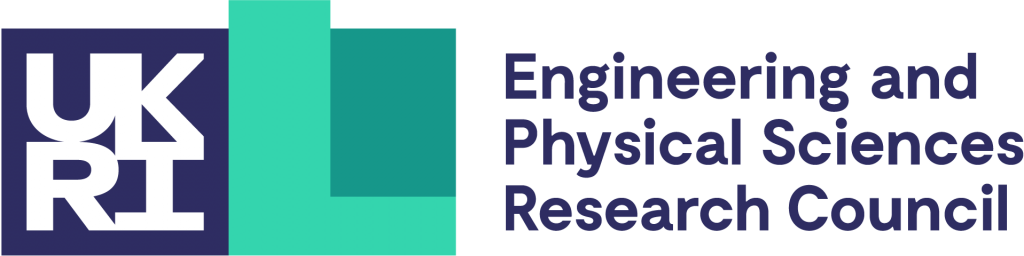 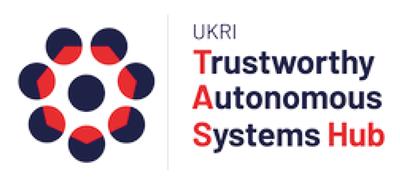 Slides, paper etc. available at: http://cfpm.org/ocarr 
Bruce: http://cfpm.org/~bruce
Vahid: https://www.ecs.soton.ac.uk/people/vy1y20
Scan the QR code to see the full paper
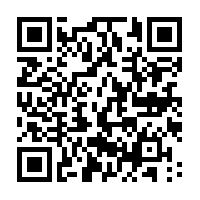